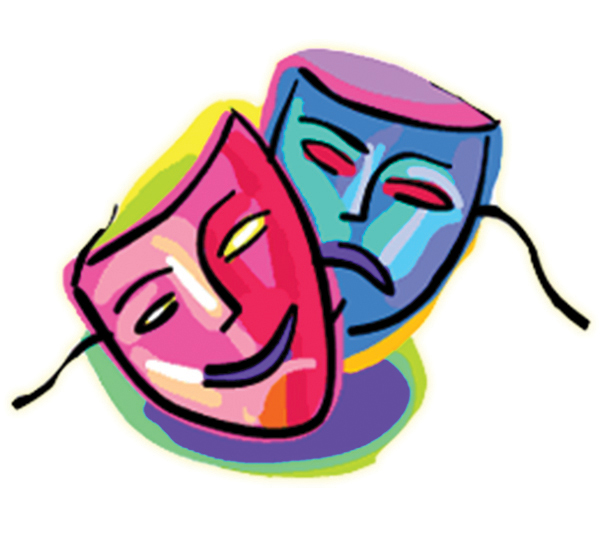 teatr kamienica
3 grudnia wybraliśmy się na spektakl „Imieniny Mikołaja w teatrze Kamienica” bardzo nam się podobało! Dzieci aktywnie brały udział w przedstawieniu, a Mikołaj obiecał, że odwiedzi nas niebawem
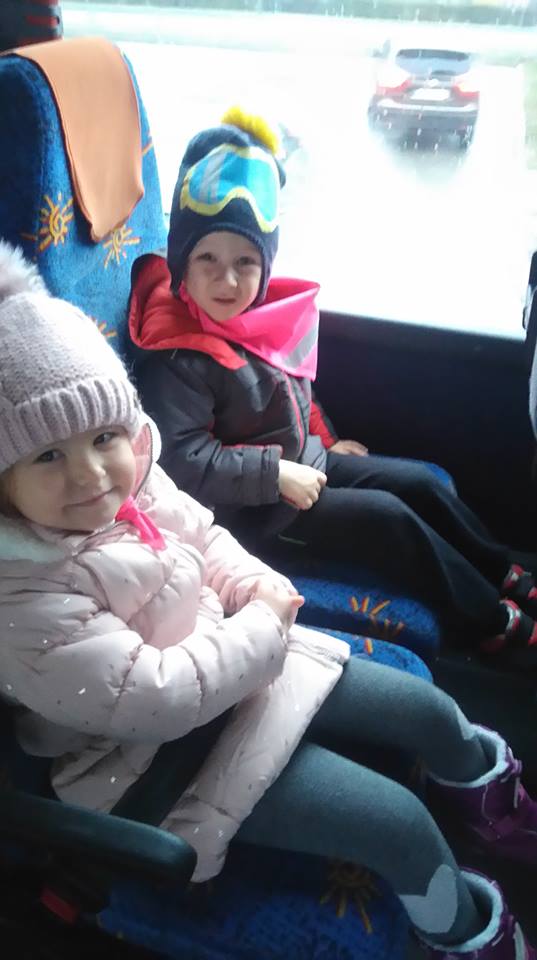 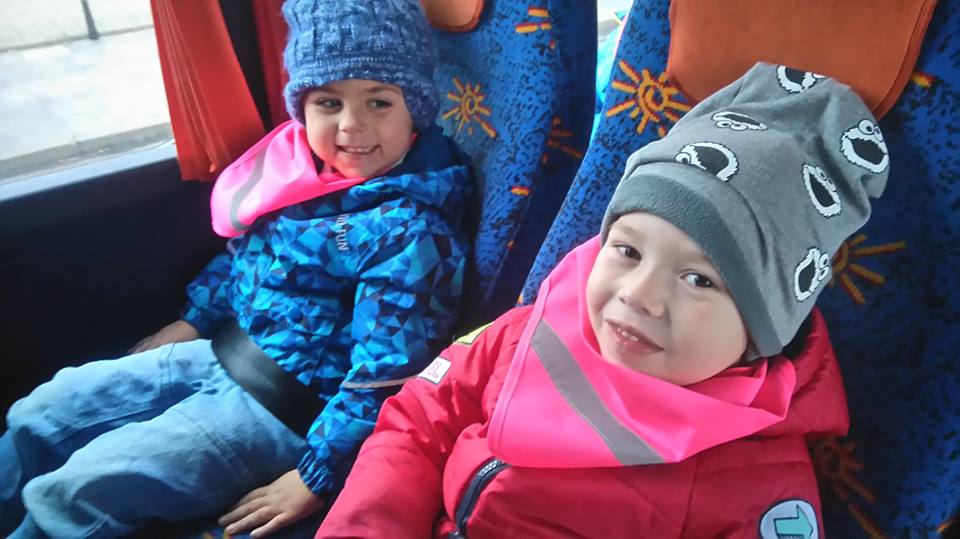 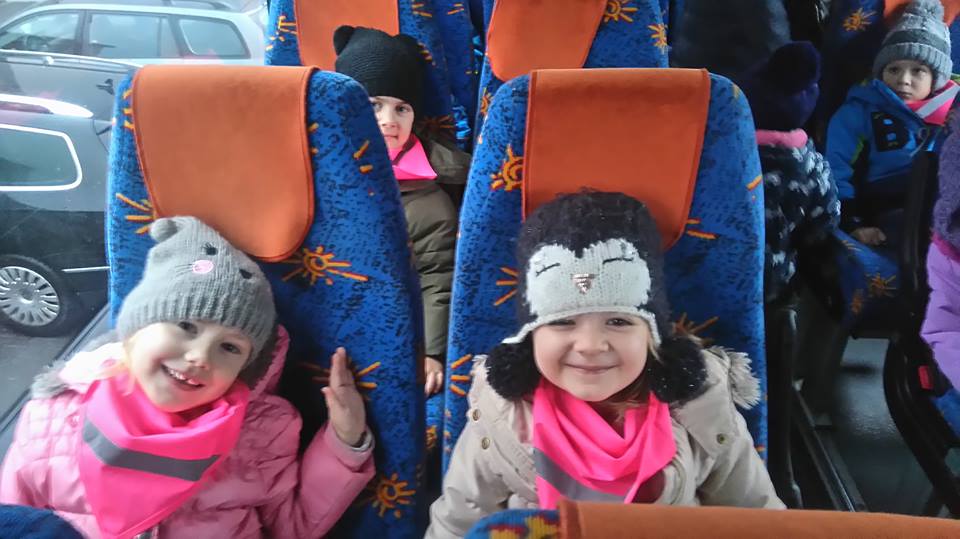 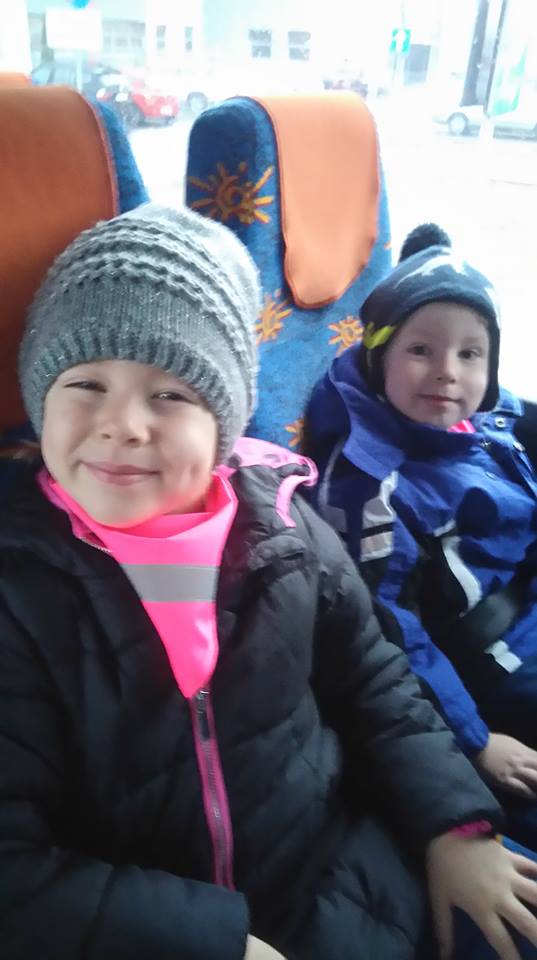 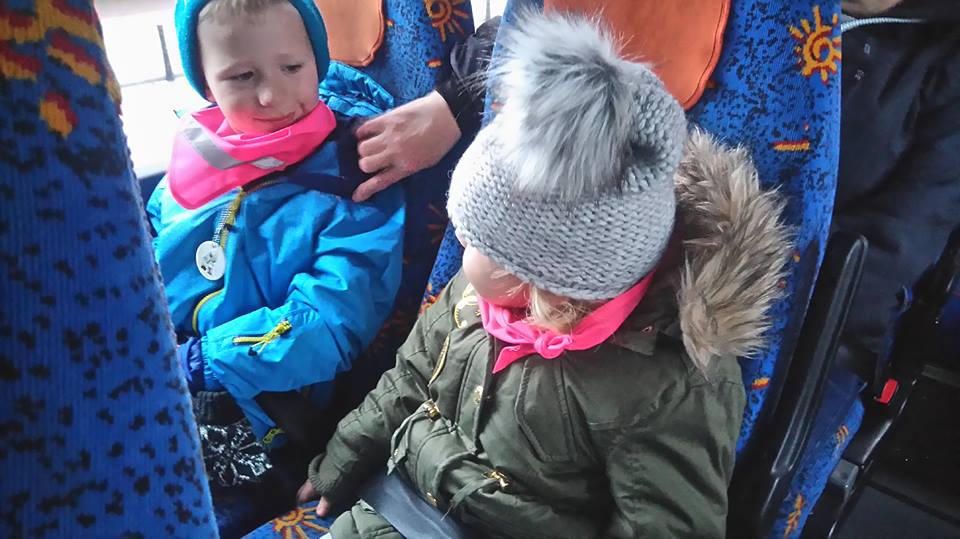 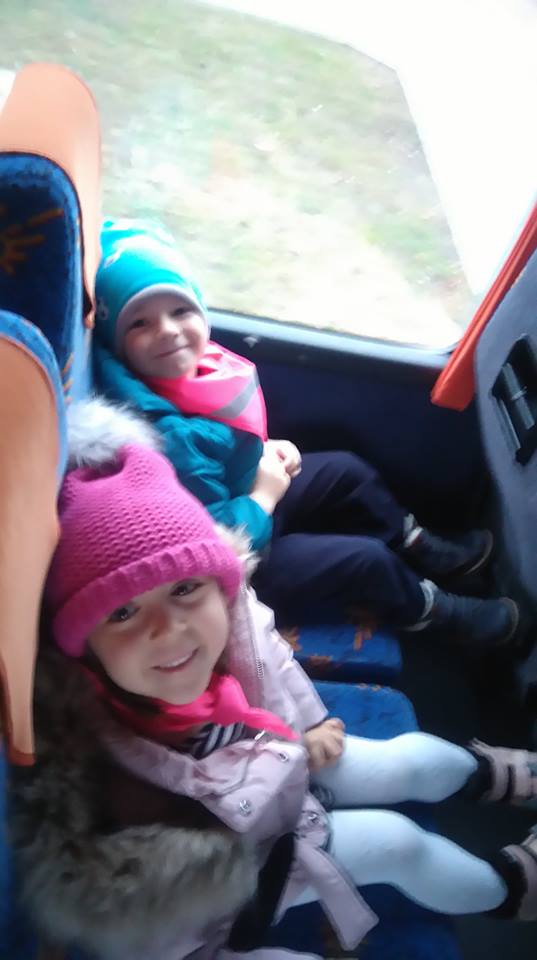 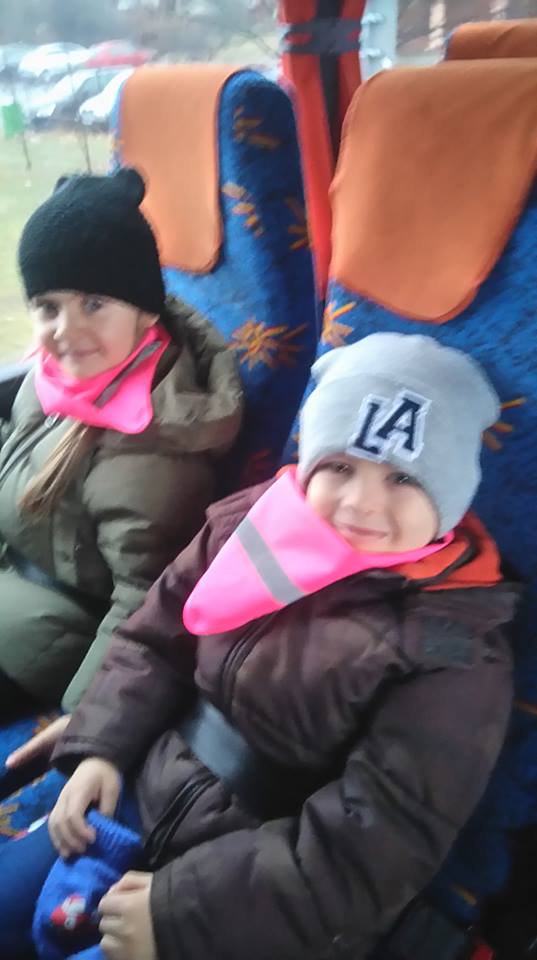 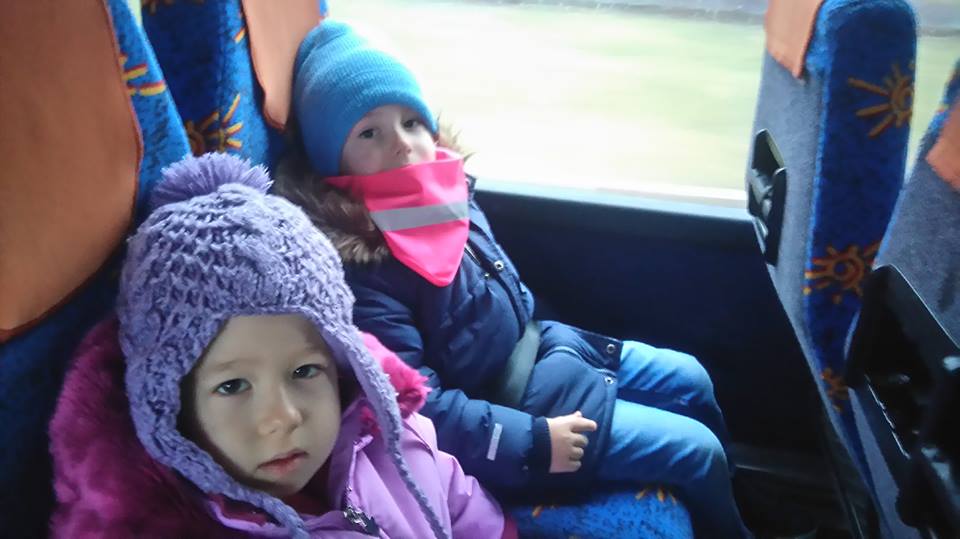 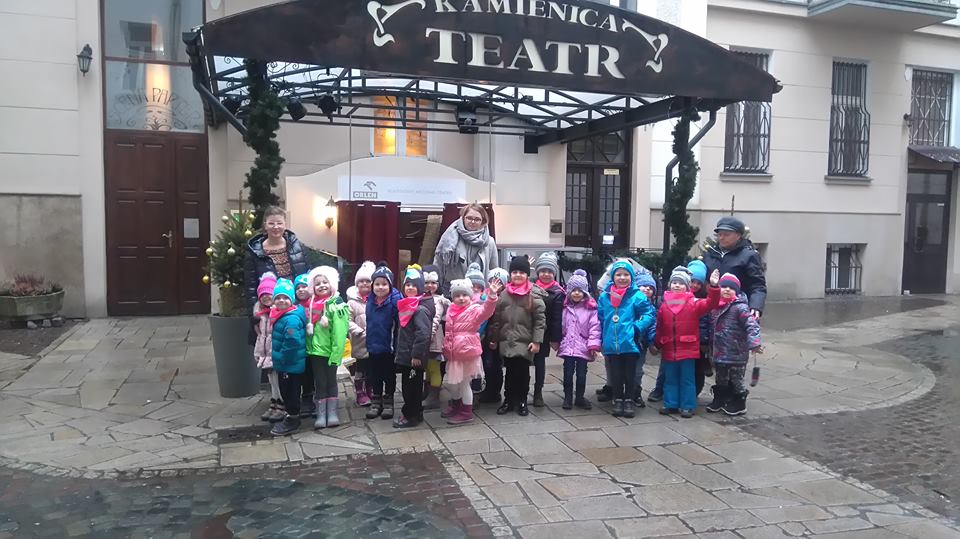 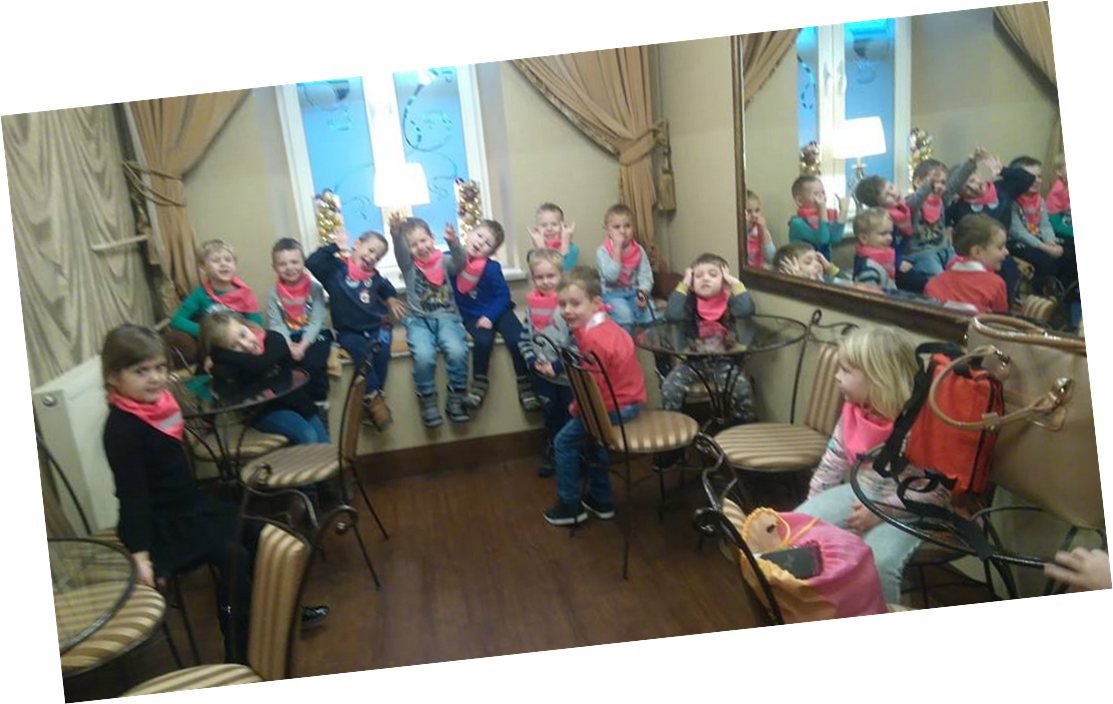 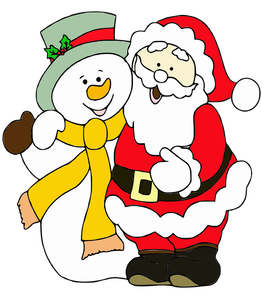 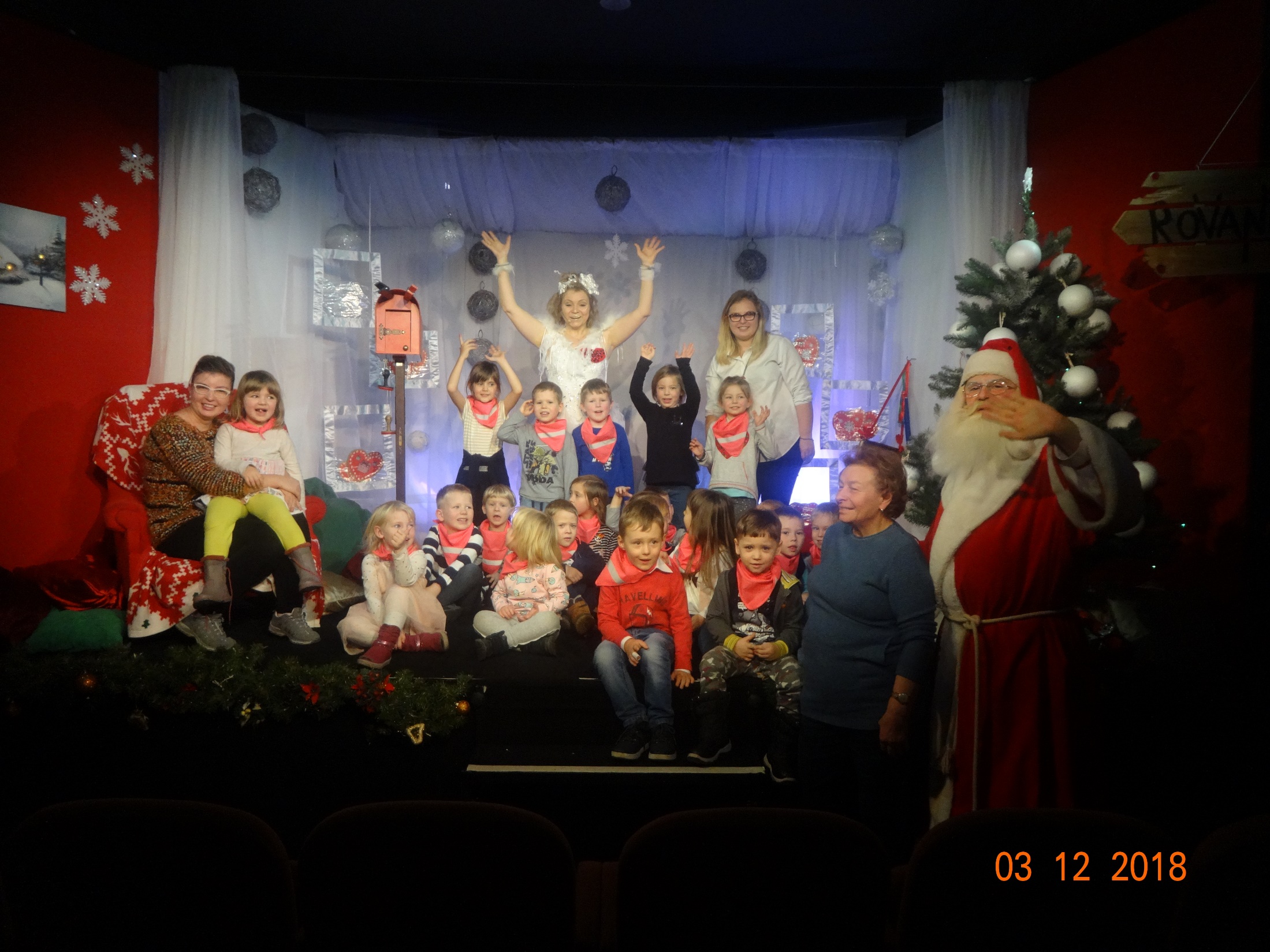